عنوان مقاله: تحليل محتواي سياستهاي فرهنگي ايران، بر اساس قانون اساسي، سند سياستهاي فرهنگي و برنامه پنجم توسعه
نویسنده: تقي آزاد ارمكي 1نوح منوري 
منبع: فصلنامه راهبرد اجتماعي و فرهنگي سال اول شماره سوم تابستان 1391
صص 31-7
چکیده
در اين مقاله سياستهاي فرهنگي كنوني ايران بر اساس سه متن قانون اساسي (اصـول مربـوطبه فرهنگ)، سند سياستهاي فرهنگي جمهوري اسلامي ايـران (مصـوب 1371شـوراي عـاليانقلاب فرهنگي) و برنامه پنجم توسعه (فصل فرهنگ) به روش تحليل محتوا مورد ارزيابي قـرارگرفته است. طرح تحقيق تحليل محتوا، در قالب هشت متغير و مقولات متناسب با هـر كـدام ازاين متغيرها، از مطالعات پيشين استخراج شده و براي تحليل محتواي نمونه هاي انتخاب شـده ازسياستهاي فرهنگي كنوني ايران استفاده شده است.
چکیده
يافتـههـاي تحقيـق نشـان مـيدهـد كـه سياستهاي فرهنگي ايران واجد ويژگيهاي مثبتـي از جملـه سـاخت ارزشهـا و مفـاهيم والا، مقابله با فرهنگ مهاجم جهاني، ممانعت از سـوداگري در فرهنـگ و توجـه بـه زيرسـاختهـاي فرهنگ است.
چکیده
مشكلات و ويژگيهاي منفي سياستهاي فرهنگي ايران عبارت است از: وسـعت مفهوم فرهنگ، كلي بودن، دولتي بودن، ابهام، تناقض و عدم اولويتبندي و تفكيك مناسب
واژگان كليدي:
فرهنگ، سياست فرهنگي، سياستگذاري فرهنگي، قانون اساسي، برنامه پنجم توسعه و سند سياستهاي فرهنگي
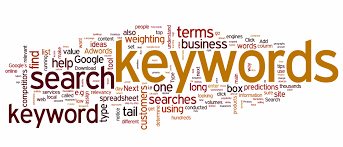 فرهنگ موضوع بسياري از گزارشات و مقـالات و كتـابهـا و همـايشهاسـت. بسـياري از سياستگذاريها، مصوبات و قوانين كشور مربوط به فرهنگ است. كاركردهاي فرهنـگ، از جمله انسجامبخشي، قالبريزي شخصيت، سازگاري با محيط و هويتبخشي باعث شده است بسياري از كشورها، برنامههايي براي مديريت فرهنگ داشته باشند، هر چنـد تعريـف، دامنه و گسترة آنها با هم متفاوت است. در چند سال اخير بحث مهندسي فرهنگي در ايـران مطرح شده است كه بر ضرورت بازنگري و بازسازماندهي برنامهها و فعاليـتهـا در عرصـه فرهنگ تأكيد ميكند. بنابراين سياستگذاري فرهنگي 1در ايران به صورت يك ضـرورت شناخته شده است
مهندسي فرهنگي
سياسـت فرهنگـي 2در معنـاي عـام خـود، در دل روابـط اجتمـاعي و جامعـه مـدني و نهادهاي غيردولتي و مردمي جاري است. پرداختن به موضوع سياست فرهنگي نشاندهنـده اين واقعيت است كه فرهنگ، امري رها و خودانگيخته نيست، بلكه در يك جامعه از طريق سازوكارهاي رسمي و غيرسمي تحت تأثير قرار ميگيرد. به عبارت ديگر، موجوديتهـاي اجتماعي و سياسي، هر يك به نحوي سعي در جهتدهي به فرهنگ دارند. اين جهتدهـي ميتواند وسيع و فراگير يا محدود به حوزههاي خاص باشد. سياست فرهنگـي، نـامي اسـت كه ميتوان به همة تلاشهاي آگاهانه، سازمانيافته و مبتني بر اصول مشخص كـه بـه قصـد تأثيرگذاري بر فرهنگ صورت ميگيرد اطلاق كرد. برنامهريزي و سياستگذاري فرهنگي در ايران به طور رسمي به سـال 1347شمسـي مربـوط مـيشـود
سازوكارهاي رسمي و غيرسمي
در ايـن سـال، اولـين مـتن سياسـت فرهنگـي ايـران توسـط شـوراي عـالي فرهنـگ و هنـر تـدوين و تهيـه شـد. اولـين برنامهريزي فرهنگي ايران پـس از انقـلاب اسـلامي، تحـت عنـوان »سـند سياسـت فرهنگـي  جمهوري اسلامي ايران« در سال 1371شمسـي تهيـه و بـه تصـويب شـوراي عـالي انقـلاب فرهنگي رسيد. همچنين در قانون اساسي و برنامههاي توسعه پنجساله، بخشـي تحـت عنـوان فرهنــگ وجــود دارد. نهادهــاي مختلــف فرهنگــي نيــز در دولــت هســتند كــه در عرصــه سياستگذاري فرهنگي فعاليت دارند
در همـين راسـتا نيـاز بـه تحقيقـات متنـوعي اسـت كـه از ابعـاد مختلـف بـه بررسـي سياستهاي فرهنگي بپردازد. لازم است كه به اهداف و سياستهـاي رسـمي كـه از طـرف مسئولين و نهادهـاي سياسـتگـذار فرهنگـي ابـلاغ مـيشـود، پرداختـه و عـواملي كـه ايـن سياسـتهـا را شـكل داده مـورد بررسـي قـرار گيـرد.
اهداف و سياستهـاي رسـمي
همچنـين سياسـتهـاي غيررسـمي و غيرمستقيم كه از خلال عملكرد مديران و سازمانهاي فرهنگي قابل شناسايي است و لزومـاً در هيچ سند رسـمي مكتـوب نمـيشـود و تـأثير سياسـتهـاي فرهنگـي بـر جامعـه و نتـايج پيشبيني نشده آن و همچنين تحقق اهـداف كمـي و كيفـي سياسـتهـا بررسـي شـود. امـر ديگري كه به شفاف كردن سياستهاي فرهنگي كمك ميكند، نگاه تطبيقي و تاريخي بـه مقوله سياستگذاري فرهنگي است كه تأثير رقابتهاي سياسـي و مناسـبات قـدرت، منـافع حاكمـان و طبقـات بـالاي جامعـه، دغدغـههـاي غيرفرهنگـي، شـرايط جهـاني و مناسـبات بينالمللي را بر سياستهاي فرهنگي آشكار ميكند
نگاه تطبيقي و تاريخي
به اين ترتيب، پيگيري سياستهاي فرهنگي لزوماً به دولت ختم نميشود و اين مفهوم در كليترين شكل خود، ناظر به همة اقدامات هدفمندي است كه در يك جامعه از جانـب نهادهاي مختلف در عرصه فرهنگ صورت ميگيرد، اما در اينجا و در چارچوب اين مقالـه تنها به سياستهاي فرهنگي پرداخته ميشود كه از جانب دولت تعريف و اعمـال مـيشـود. منظور از سياست فرهنگي در اين مقاله، مجموعه سياستهاي رسـمي و مكتـوب دولتـي در حوزه فرهنگ است كه بـه قصـد ايجـاد تغييـر در فرهنـگ و دسـتيابي بـه اهـداف مطلـوب تصويب و ابلاغ ميشود
سياستهاي رسـمي و مكتـوب دولتـي
موضوع اين مقاله محدود به سياستهاي فرهنگي دولتي است كه به صـورت مكتـوب و مصــوب در دســترس اســت و در حــال حاضــر در حــال اجــرا و منشــأ برنامــهريــزي و قانونگذاري و مديريت در عرصه فرهنگ بوده و منسوخ نشده است. در واقع از يـك سـو، به سياستها پرداخته ميشود (به جزئيات برنامههـاي و قـوانين در حـوزة فرهنـگ پرداختـه نميشود) و از سوي ديگر، اين بررسي محدود به دورة اخير سياسـتهـاي فرهنگـي اسـت
جامعة آماري سياستهاي فرهنگي و آنچه در اين مقاله تحت عنوان سياستهـاي فرهنگـي رسمي ايران به آنها پرداخته ميشوند، عبارت است از: قانون اساسي جمهوري اسلامي ايران (اصولي كه مربوط به فرهنگ است) سند سياست فرهنگي جمهوري اسلامي ايران مصوب شوراي عالي انقلاب( برنامه پنجم توسعه فصل فرهنگ) ارزيابي اين دسته از سياستهاي فرهنگي فرصت مناسبي است كه به ارزشها و مبـاني موجود در سياستهاي فرهنگي كشور دست يافته و اهدافي كه به آنها اشاره شـده اسـت را بازشناسيم.
سياستهـاي فرهنگـي رسمي
همچنين اين بررسي ميتوانـد مـا را بـا شـناختي كـه در عرصـه سياسـتگـذاري فرهنگي از جامعه و انسانها وجود دارد آشنا كند. بررسي سياسـتهـاي مكتـوب مـيتوانـد مقدمهاي باشد تا بر اساس آن، به ابعاد ديگر سياستهاي فرهنگي كه كمتر آشكار هستند و يا كمتر به صورت رسمي به آنها اشاره ميشود، بپردازيم. به طور كلي تحقيق پـيش رو، بـر آن است كه با متغيرها و مقوله هاي مشخص و دقيق، به ارزيابي سياستهاي رسمي فرهنگي كشور بپردازد
متغيرها و مقوله هاي مشخص و دقيق
سياستهاي فرهنگي را ميتوان از ابعاد مختلف مورد مطالعـه و بررسـي قـرار داد. پـي بردن به روابط قدرت و بازنماييها و مشروعسازيهـايي كـه در پـس اعمـال سياسـتهـاي فرهنگي قابل شناسايي است، ميتواند مطالعهاي جذاب و مفيد باشد. همچنين تعيـين محقـق شدن يا نشدن اهداف و تشخيص پيامدهاي غيرنيـتمنـد اعمـال سياسـتهـاي فرهنگـي نيـز اهميت جامعهشناختي فراواني دارد. نگاه تطبيقي و تاريخي به سياستهـاي فرهنگـي، روش ديگري است كه به تعميق شناخت ما از سياستهاي فرهنگي كمك خواهد كرد. روش بـه كار گرفته شده در اين مقاله روش تحليل محتوا 1است كه مزايـا و محـدوديتهـاي خـاص خود را خواهد داشت
پيامدهاي غيرنيـتمنـد
چارچوب مفهومي
در راستاي هدف اصلي اين مقاله ـ كه دستيابي به تصويري دقيـق از سياسـتهـاي فرهنگـي كنوني ايران است ـ لازم است چارچوب ارزيابي مناسبي براي اين منظور وجود داشته باشد. در اين چارچوب، بايد از تمايزات مفهومي مناسب و دقيقي استفاده شود كه در نهايت توان  شان دادن گيري اصلي سياستهاي فرهنگي و تشخيص نقـاط ضـعف و قـوت آن را داشته باشد. مفاهيم به كار گرفته شده در تحليـل سياسـتهـاي فرهنگـي بايـد جنبـههـاي مختلـف سياست فرهنگي را نشان دهد.
تمايزات مفهومي مناسب و دقيقي
بايد ديـد كـه چـه مقـدار از آنچـه سياسـت فرهنگـي ناميـده ميشود، سياستگذاري به معناي واقعي كلمه اسـت و چـه مقـدار صـرفاً هـدفگـذاري يـا ارزشگذاري است. سياست بايد شامل يك راه حل عملي براي حل يك مشكل يا رسـيدن به يك هدف باشد. همچنين بايد تشخيص داد كه چه تعريفي از فرهنـگ بـر سياسـتهـاي فرهنگي مسلط است. تعريـف توصـيفي 1يـا انسـانشـناختي فرهنـگ، خـود را در توجـه بـه فرهنگ در كليت آن و تكثر آن در سطح جامعه نشان ميدهد. تعريف هنجـاري 2فرهنـگ، يك فرهنگ برتر را فرض گرفته و در جهت ترويج آن تلاش ميكند. تعريف اسـنادي 3يـا زيباييشناختي فرهنگ، ناظر يه محصولات و كالاهاي فرهنگي و هنري است
در سياستگذاري فرهنگي، سرمشقها و پارادايمهاي اصلي وجـود دارد كـه محتـواي كلي سياستهـا را شـكل مـيدهـد. سـه سرمشـق شـريعت گـرا ،4واقـع گـرا 5و توسـعه گـرا،6 سرمشقهايي هستند كه بايد تسلط آنها بر هر بخش از سياستهاي فرهنگي مشـخص شـود. سرمشق شريعتگرا، اصل را بـر ارزشهـاي مشـخص دينـي و تـرويج آنهـا قـرار مـيدهـد. سرمشق واقعگرا، امور عرفي را در نظر گرفته و به تكثر فرهنگي در جامعه توجـه مـيكنـد.
شـريعت گـرا ،4واقـع گـرا 5و توسـعه گـرا،6
سرمشق توسعه گرا، فرهنگ را ابزاري براي رسيدن به توسعه ميخواهد. شناسايي علت تدوين هر بخش از سياستهاي فرهنگي، قسمت ديگري از چـارچوب مفهوم تحقيق درباره سياست فرهنگي را تشكيل مـيدهـد. در اينجـا بايـد تشـخيص داد كـه سياستگذاران، چه كاركردي را از فرهنگ انتظار داشـته و در جهـت آن سياسـتگـذاري ميكنند. اين كاركردها ميتواند ايجاد هويت و انسجام ملي، تطهير فضاي عمومي و اصلاح جامعه، تربيت عمومي و اجتماعي كردن، حفظ تنوع فرهنگـي، عمـومي كـردن فرهنگـي و غيره باشد
سرمشق توسعه گرا
شناسايي حوزههايي كه تحت سياستگذاري قرار گرفته هم بايد در دستور كـار قـرار گيرد. ممكن است سياستهاي فرهنگي تنها ناظر به ارزشهاي عمومي جامعه باشد و سـعي در ترويج ارزشهاي خاص داشته باشد. همچنين ممكـن اسـت بـهدنبـال ايجـاد هنجارهـاي خاص فرهنگي باشد. نمادها، محصولات، رسانهها، نهادها، دانش و زبان، روابط بـين فـردي و گردشگري از ديگر حوزههايي است كه ميتواند مورد هدف سياسـتگـذاري فرهنگـي قرار گيرد. همچنين بايد بررسي شود كه چقدر در سياستهاي فرهنگي به اقشار خاص مثل جوانان، زنان و اقليتهاي فرهنگي توجه شده است
ارزشهاي عمومي
هر بخش از سياستهـاي فرهنگـي داراي پـيشفـرضهـاي ضـمني راجـع بـه محـدود محدوده فرهنگ است: اينكه فرهنـگ را مسـتقل و محـدود در نظـر بگيـرد (آن را مسـاوي هنرها، محصولات فرهنگي و اماكن فرهنگـي بدانـد)، يـا اينكـه آن را فراگيـر و آميختـه بـا مسائل اجتماعي از قبيل دين و هنجارها و توسعه بداند. در هر مورد از سياستهاي فرهنگـي بايد ديد كه كدام ويژگي از فرهنگ مورد تأكيد بوده است: اينكه فرهنگ را عامل وحدت بداند يا عامل تمايز؛ اينكه مدام بر فرهنگ به عنوان امري كه نياز به حمايت دارد نگاه شـود يا بر خودبسندگي و آزادي فرهنگ تأكيد شود؛
عامل وحدت
اينكه تمركز بر آموزش فرهنگـي باشـد يـا خودبيانگري فرهنگ به رسميت شناخته شود؛ اينكه به فرهنگ تنها به عنـوان ابـزاري بـراي رسيدن به اهداف ديگر نگاه شود يا به جنبه هاي هويتبخشي آن نيز توجه شـود. در نهايـت بايد بررسي شود كه در متن سياستهاي فرهنگي، چه ابزاري براي اجراي سياستها تعيـين شده است و چه نهادي متولي سياست مورد نظر معرفي شده است. همة اين مفاهيم با تعاريفي كه ارائه شد، چارچوب مفهومي اين تحقيق را شكل خواهـد داد. نتيجهگيري نهايي كه از اين تحقيق به دست خواهد آمد، مبتني بر همين مفاهيم است
جنبه هاي هويتبخشي
2- روش تحقيق
در اين مقاله از روش تحليل محتوا 1براي ارزيابي سياستهاي فرهنگي ايـران اسـتفاده شـده  است. سياستهاي فرهنگي (در شكل مكتـوب خـود) از جملـه مـدارك اسـنادي بـه شـمار ميرود كه تحليل و ارزيابي آن مستلزم روشهاي بدون واكنش 1يا بدون مزاحمـت 2اسـت. تحليل محتوا روشي است كه ويژگيهـاي خـاص يـك مـتن را بـه صـورت مـنظم و عينـي استخراج ميكند. تحليل محتوا غالباً مستلزم آن است كه اجزاي نظري و اطلاعات موضـوع مورد بررسي، مشخص باشـد. در واقـع تحليـل محتـوا بـر اسـاس متغيرهـا و مقـولاتي انجـام ميگيرد كه به صورت قياسي از روي ادبيات نظري به دست ميآيد. البته روش اسـتقرا هـم ميتواند مكمل قياس باشد
تحليل محتوا
لازم به توضيح است كه تحقيق حاضر يك تحقيق تبييني نيسـت و بـه همـين دليـل بـه چـارچوب نظـري و فرضـيه نيـاز نـدارد. در اينجـا لازم اسـت، ســؤال را تجزيـه كـرده و بـا شاخصهاي مناسب به ارزيابي سياسـتهـا بپـردازيم. آنچـه در نهايـت بـه دسـت مـيآيـد، نتيجه گيري 3است كه در واقع تقسيم بندي بر اساس متغيرها و مقولهها خواهـد بـود. بنـابراين بهطور كلي، هدف اين تحقيق ارائه توصيفي از سياستهاي فرهنگي ايـران در حـال حاضـر است
سياستهاي فرهنگي ايـران
1-2تركيب روش كمي و كيفي
روش تحليل محتوا در اين مقاله، روش كمي محسوب ميشود، اما لازم است كه درباره آن توضيحاتي داده شود. تحقيق در اين مقاله، اساساً (اما نه كاملاً) مبتني بر نظريـه اسـت و ايـنفرق اساسي روش كمي و كيفي است. در روش كيفي، اين اكتشاف است كه اهميـت دارد و نظريه نه مبنايي، بلكه ارجاعي است. در اين مقاله با آزمون فرضيه روبه ور نيستيم، چراكـه كار ما توصيفي خواهد بود. همچنين در ساختن مقولهها و شاخصها، تنها به نظريـات اكتفـا نكردهايم و استقرا را بر قياس افزودهايم. تنها به مقولهسـازي و شـمارش نيـز نپرداختـهايـم و تفسير و توضيح كدها و همينطور نگاه كلي به هر متن مورد بررسي، قسمت مهمي از كـار ما را تشكيل ميدهد
در روش كيفي، اين اكتشاف است كه اهميـت دارد
با اين توصيفات، بايد گفت كه در اينجا روش كمي با روش كيفي تكميـل مـيشـود. منتقدان روش تحليل محتواي كمي، عنوان مـيكننـد كـه در ايـن روش بـيش از انـدازه بـه  مقايسه و تطبيق فراوانيها تأكيد مـيشـود. روش كمـي خـود تـا حـدي شـامل تفسـير مـتن ميشود، چراكه خود مفهومپردازي و مقولهسازي با ذهنيت محقـق صـورت مـيگيـرد. امـا آنچه ممكن است در روش كمي ناديده گرفته شود، كليت متن اسـت. متغيرهـا و مقولـههـا بايد در زمينة كلي متن و در رابطه با يكديگر تفسير شوند و در نهايت بـه بازسـاخت مـتن و محتوا پرداخته شود.
هولستي (25 :1373) 1هم تحليل محتواي كيفي را براي تكميـل تحليـل محتواي كمي پيشنهاد ميكنـد، هـر چنـد »نبايـد تصـور كـرد كـه روشهـاي كيفـي داراي بصيرتند و روشهاي كمي صرفاً روشهاي رسيدگي به فرضيهها هستند. ارتباط بين ايـن دو روش، ارتباطي دوراني است؛ هريك از آنها بينشـي را شـكل مـيدهنـد كـه ديگـري از آن تغذيه ميكند«. آنچه بايد از آن احتراز شود، شكستن متن به اجزاي كوچـكتـر، بـدون در نظر گرفتن كليت متن است
ارتباطي دوراني
نمونهگيري در اين تحقيق به صورت تمـامشـماري (نمونـهگيـري كامـل) انجـام شـده است. به عبارت ديگر، از آنجايي كه حجم جامعه آماري برابر با سه اسـت، هـر سـه (قـانون اساسي، سند سياست فرهنگي و برنامه پنجم توسعه) جزء نمونهاي هستند كـه مـورد تحليـل قرار خواهند گرفت
2-2اهداف جزئي و متغيرهاي تحقيق
در ذيل هدف كلي (ارزيابي سياستهاي فرهنگي كنوني ايران) اهداف جزئي به شرح زيـر تعيين ميشود:شناسايي اجزاي مختلف سياستها شامل مباني، اهداف و سياستشناسايي تعريفي از فرهنگ كه بر سياستگذاري حاكم استشناسايي سرمشق و منشأ تدوين سياستهاشناسايي علل تدوين سياست فرهنگي (كاركرد مورد انتظار)شناسايي حوزههايي كه تحت سياستگذاري قرار گرفته استشناسايي محدوده فرهنگ و استقلال يا آميختگي حوزه فرهنگ با ديگر حوزههاشناسايي ويژگيهاي مورد تأكيد از فرهنگشناسايي ابزار اجرا يا نهاد متولي سياست
متناسب با هشت هدف جزئي مذكور، متغيرها و مقولـه هـا از مطالعـه ادبيـات موضـوع استخراج شده است كه در اينجا از شرح كامل آنها اجتناب ميكنيم .1در جـدول 3متغيرهـا (نوع، تعريف، كـاركرد و غيـره) و مقولـه هـا 2آورده شـده اسـت. تحليـل محتـواي كمـي و كدگذاري متون سياست فرهنگي بر اساس اين متغيرها و مقولههاي صورت خواهد گرفت
تحليـل محتـواي كمـي و كدگذاري متون
3-2واحد تحليل
مهمترين ركن تحقيق در تحليل محتواي كمـي، واحـد تحليـل اسـت. واحـد تحليـل همـان چيزي است كه متن و محتواي مورد بررسي را به عناصر مجزا و يكسان تقسيم مـيكنـد. در اين مقاله از آنجايي كه متون منتخـب در جامعـة آمـاري، ممكـن اسـت متـوني نـاهمگون و تقسيمبندي شده باشند، لازم است كه در انتخاب واحد تحليل اين موضـوع در نظـر گرفتـه شود. به همين دليل هر نمونه از جامعة آماري با كوچكتـرين واحـد مسـتقل و معنـادار آن تحليل شده است.
4-2اعتبار3
آنچه از اعتبار در روش تحقيق مراد ميشود، به طور خاص مربوط به ابزار سـنجش اسـت و اينكه آيا ابزار، صلاحيت و قابليت اندازهگيري چيزي را كه ميخـواهيم دارد يـا نـه. از ايـن لحاظ ميتوان در چند بخش راجع به اعتبار صحبت كرد. ـ بايد توجه كرد كه جامعة آماري انتخاب شده متناسب با عنوان تحقيق باشد. با توجـه به هدف اين تحقيق كه سياستهاي فرهنگـي كنـوني ايـران را مـد نظـر دارد، نبايـد جامعـة آماري انتخاب شده، سياستهاي منسوخ يـا قـديمي را در دسـتور كـار قـرار دهـد. در ايـن تحقيق، جامعة آماري متناسب با موضوع انتخاب شده است. ـ بايد كار تجزيه سؤال به گونهاي باشد كه در نهايـت همـة ابعـاد موضـوع مـورد نظـر سنجيده شود.
براي اين منظور، مطالعه دقيق ادبيات موضوع و همچنين كمك ديگر محققان و صاحبنظران كمك ميكند. در اين تحقيق با انتخـاب هشـت متغيـر سـعي شـده تـا ابعـاد مختلف سياستهاي فرهنگي را بررسي كند. به اين شيوه، اعتبار محتوا گفته ميشـود. »اگـر هدف پژوهش توصيف محض باشد، معمولاً اعتبار محتـوا كـافي اسـت« (هولسـتي، :1373 221)
ـ پس از دقت در دو مورد اول و پس از به دسـت آوردن نتـايج، مـيتـوان نتـايج را بـا معيارهاي جا افتاده و انتظارات قبلي تطبيق داد. در اين تحقيـق، بـا توجـه بـه اينكـه سياسـت فرهنگي بخشي از كاركرد نظام سياسي مستقر است و نظام جمهوري اسلامي ايران بـا تكيـه بر مباني و ارزشهاي اسلامي تشـكيل شـده، در نهايـت سياسـتهـاي فرهنگـي نيـز در ايـن چارچوب خواهد بود. بنابراين نتايج به دست آمده نبايد خارج از اين چارچوب باشد.
5-2پايايي1
منظور از پايايي اين است كه ببينيم آيا ابزار سنجش داراي ويژگي تكرارپذيري هست يا نه. آيا در صورت تكرار عمليات تحقيق ميتوان به نتيجه مشـابهي رسـيد؟ بـه بيـان ديگـر اگـر خصيصه مورد نظر را با همان روش تحت شرايط مشابه بيش از يك بار اندازهگيـري كنـيم، نتايج تا چه حد مشابه خواهند بود؟ در تحليـل محتـوا، كدگـذاري مـيتوانـد منشـأ ناپايـايي باشد، چراكه كدگذاران مختلف يا كدگذاري در شرايط مختلف، ميتواند باعث شود متن يكساني به طرق مختلف كدگذاري شود. در اين تحقيق، با يك فاصـله زمـاني (يـك مـاه)، دو كدگذاري براي دادههاي تحقيق انجام شده و ميزان پايايي تحقيق برآورد شده است
حجم نمونه براي برآورد پايايي به اين ترتيب به دست ميآيد
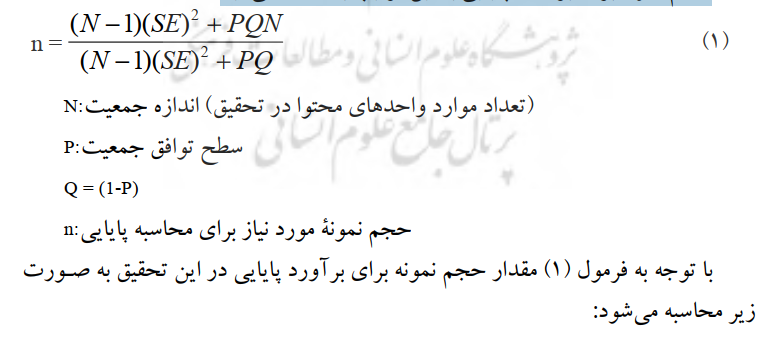 3-اجراي كدگذاري
در قسـمت اجرايـي تحقيـق، ابتـدا بـا اسـتفاده از متغيرهـاي اسـتخراج شـده، دسـتورالعمل كدگذاري تعيين ميشود و سپس بر اسـاس ايـن دسـتورالعمل و واحـد تحليـل، مـتن مـورد بررسي كدگذاري ميگردد. در ادامه جداول كدگذاري مربوط به هر نمونه خواهد آمد
1-3-قانون اساسي
قـانون اساسـي جمهــوري اسـلامي ايـران در برخـي از اصـول 1تـا 30بـه مسـائل فرهنگـيميپردازد (11اصل) واحد تحليل در اينجا، هر اصل از قانون اساسي است
از كدگذاري مشخص است كه متن قـانون اساسـي در آنجـا كـه مربـوط بـه فرهنـگ است، عبارت است از: تبيين ارزشها و مباني و تعيين اهداف كيفي، با تعريفي هنجـاري در سرمشق شريعتگرا. در قانون اساسي، فرهنگ فراگير و وسيع تعريف شـده اسـت و دولـت در كليت خود (و نه به طور مشخص برخي سازمانها و نهادها) مسـئول اجـراي ايـن اصـول شناخته شدهاند.
كدگذاري
در قانون اساسي مباني و پايه هاي ارزشي جمهوري اسلامي تبيين شده و دين و مذهب رسمي كشور تعيين شده است. نخبگاني نيز كه قرار است نگهبان و روشـنگر ايـن ارزشهـا باشند، فقها تعيين شدهاند و بر امر به معروف و نهي از منكر تأكيد ويژه شده اسـت. اهـداف فرهنگي نظام به طور عمده شامل ايجاد محيط مناسب براي رشد فضايل، جلوگيري از نفوذ اجانب، تحكيم برادري اسلام و تنظيم سياست خارجي كشـور بـر اسـاس معيارهـاي اسـلام است
مهمترين ويژگي مورد تأكيد فرهنـگ در قـانون اساسـي، »نيـاز بـه حمايـت« فرهنـگ اســت. هويـتبخشـي و سـازنده بـودن، اجتمـاعي شـدن و عامـل وحـدت بـودن از ديگـر ويژگيهاي مورد تأكيد فرهنگ است. مهمترين كاركردهاي مـورد انتظـار از فرهنـگ، در قانون اساسي عبارتند از: تربيت عمومي و اجتماعي كردن، تطهير فضاي عمـومي و اصـلاح جامعه، ايجاد هويت و انسجام ملي و مبارزه بـا ورود فرهنـگهـاي بيگانـه و اسـتقلال ملـي. حوزة عمومي و روابط بين فردي، ارزشها و هويت مهـمتـرين حـوزههـايي هسـتند كـه در قانون اساسي به آنها اشاره شده است. همچنين بايد اشاره كرد كه حوزههايي چـون دانـش، زبان و اقليتها، ويژگي عامل تمايز بودن فرهنگ و كاركردهايي چون كمك بـه توسـعه و پيشرفت و تنوع فرهنگي در متن قانون اساسي مورد توجه قرار گرفته است
اهدافي از قبيـل بالا بردن سطح آگاهيهاي عمومي، آموزش و پـرورش رايگـان، محـو هرگونـه اسـتبداد و انحصارطلبي در قانون اساسي مورد توجه قرار گرفتـه اسـت. بـه پيـروان مـذاهب اسـلامي و اديان صاحب كتاب اجازه داده شده كه مراسم مذهبي خود را انجام دهند. همچنـين عنـوان شده است كه مـردم ايـران، از هـر قـوم و قبيلـه و رنـگ و نـژاد و زبـان، از حقـوق مسـاوي برخوردارند. آزادي احزاب و جمعيتهاي سياسي در چارچوب مـوازين اسـلامي و اسـاس جمهوري اسلامي به رسميت شناخته شده است
محـو هرگونـه اسـتبداد و انحصارطلبي
2-3سند سياست فرهنگي جمهوري اسلامي ايران
سند سياست فرهنگي جمهوري اسـلامي ايـران مصـوب سـال 1371شـوراي عـالي انقـلاب فرهنگي است. اين سند در بخشهاي مختلفي تنظيم شده اسـت، ايـن بخـشهـا عبارتنـد از: مقدمـه، اهـداف فرهنگـي جمهـوري اسـلامي، اهـداف سياسـت فرهنگـي، اصـول سياسـت فرهنگي، منبهات در سياست فرهنگي، خطمشيهاي فرهنگـي، اولويـتهـا و سياسـتهـاي كلي، فرهنگ و هنر، امكانات، دانشگاه، تاريخ انقلاب اسـلامي و دفـاع مقـدس، زيـارت و سياحت، روابط خارجي، سازمانها و مراكز نظارت و اجـرا و همـاهنگي. ايـن بخـشهـا در مجموع به 106بند تقسيم شدهاند. مقدمه و اهداف شامل 7بند، اصول سياست فرهنگـي 25 بند، منبهات 26بند، اولويتها و سياستهاي كلي 17بند، فرهنگ و هنر 13بنـد، امكانـات 11بند و ساير بخشها )دانشگاه، تاريخ انقلاب اسلامي و دفاع مقدس، زيارت و سياحت و روابط خارجي( شامل 7بند هستند. بخش سـازمانهـا و مراكـز نظـارت، اجـرا و همـاهنگي چون جزء سياستگذاري به حساب نميآيد، در كدگذاري دخيل نشده است
واحد تحليل در اينجا، هر بند از سند سياست فرهنگـي اسـت. بـه جـز بخـش مقدمـه و اهداف، در بخشهاي ديگر هر بند مساوي است با هر موردي كه با شـماره مشـخص شـده است. بخش مقدمه و اهداف بر حسب مضمون به 7بند تقسيم شده است. چنانكه از كدگذاري به دست آمده است، سند سياستهاي فرهنگي شامل بخشهـاي مختلفي است و جا دارد هر كدام از اين بخشها به صورت جداگانه مورد توجه قرار گيرد. در بخشهاي مقدمه و اهداف، تعريف هنجاري و سرمشق شريعتگرا حـاكم اسـت و ايـن بخشها از نوع ارزشگذاري يا هـدفگـذاري كيفـي هسـتند. امـا در بخـش اولويـتهـا و سياسـتهـاي كلـي، و فرهنـگ و هنـر و امكانـات، بيشـتر شـاهد سرمشـقهـاي واقـعگـرا و توسعهگرا و تعاريف اسنادي و توصيفي فرهنگ هستيم
هـدفگـذاري كيفـي
در بندهايي كه سرمشق شريعتگرا حاكم است، به مديريت اسلامي اشاره شده اسـت و اينكه كالاهاي فرهنگي و هنري بايد در خدمت استفاده مذهبي و تبليغـي باشـد. همچنـين فطرت انساني و فضايل اخلاقي بايد مورد توجه قرار گيـرد و هويـت دينـي حفـظ شـود. در بندهايي كه متناسب با سرمشق توسعهگراست، به ايجاد و ترويج عـادات و هنجارهـاي لازم براي توسعه و پيشرفت اشاره ميشود و اينكه كشور از نظـر شـاخصهـاي توسـعه فرهنگـي (مثل اماكن و مجموعههاي فرهنگي) مجهز باشد. در سرمشق واقعگرا به مصرف فرهنگـي، اوقات فراغت، تجهيز و ساخت مجتمعهاي فرهنگي، كمك به خلاقيتهـاي هنـري، حفـظ هويت ملي، تعاملات بينالمللي، زبان فارسي، همگاني كردن فرهنگ، حفـظ تنـوع و تكثـر فرهنگي و به رسميت شناختن آن، رفع ناهنجاريهاي فرهنگي و پـر كـردن مناسـب اوقـات فراغت شهروندان توجه ميشود
3-3برنامه پنجم توسعه
برنامه پنجم توسعه در پاييز 1389توسط مجلس شوراي اسلامي تصويب شده است. واحـد تحليل در اينجا هر ماده از فصل اول اين برنامه ( 11ماده) است
چنانكه از كدگذاري به دست آمده است، بخش فرهنگ برنامه پنجم توسعه، آميزهاي از تعيين اهداف كيفي و طرح سياست است. هر ماده از اين برنامه، ضمن تعيين يك هـدف كيفي به طرح سياستهاي متناسب با آن پرداخته است. اين اهداف از جمله تعيين ارزشها، باورها و فرهنگي مبتني بر هويت اسلامي ايراني، تبيين مبـاني اسـلام نـاب محمـدي (ص) و زنده نگه داشتن انديشههاي امام )ره( و رهبـري، توسـعه فضـاهاي مـذهبي، نشـر فرهنـگ ومعارف اسلامي، استفاده از اماكن زيارتي در شهرهاي مقدس در تعريف هنجاري و فراگيـر قرار ميگيرند و برخي ديگر از جمله حفظ ميراث فرهنگي، اسـتفاده از ظرفيـت رسـانه اي و افزايش سرانه بهره مندي از فضـاهاي فرهنگـي و هنـري در تعريـف توصـيفي يـا اسـنادي و محدود فرهنگ قرار ميگيرد
مهمترين ويژگي فرهنگ كه در برنامه پنجم توسعه مورد تأكيد قـرار گرفتـه، »نيـاز بـه حمايـت داشـتن« و »ابـزار بـودن« فرهنـگ اسـت. عامـل وحـدت بـودن، هويـتبخشـي و اجتماعيشـدن، از ديگـر ويژگـيهـاي اشـاره شـده اسـت. حـوزههـاي ارزشهـا، نهادهـا و ؤم سسات، و دانش و زبان از مهمترين حوزههايي است كه مورد سياستگذاري قرار گرفته است. همچنين تطهير فضاي عمومي و اصلاح جامعه، مبارزه بـا ورود فرهنـگهـاي بيگانـه، حفظ سنتهاي بومي و تربيت عمومي از مهمترين كاركردهايي است كه از فرهنگ انتظـار رفته است.
در برنامه پنجم توسعه به حمايت از بخش غيردولتي و تسهيل فعاليتهاي آن، البتـه در جهـت اهـداف پـيشبينـي شـده اشـاره شـده و همچنـين بـا سرمشـقي واقـعگـرا بـه توسـعه فعاليتهاي فرهنگي و هنري و بهرهمندي اقشار مختلف از فضاهاي فرهنگي و هنري، و نيـز تسهيل دسترسي مردم به رسانهها و حفظ و مراقبـت از ميـراث فرهنگـي تأكيـد شـده اسـت. علاوه بر اين، با نگاهي توسعهگرا، به اهدافي از قبيل تقويت هنجارهاي اجتمـاعي و روحيـه كار جمعي و ابتكار اشاره شده است
تقويت هنجارهاي اجتمـاعي و روحيـه كار جمعي و ابتكار
4-3جمعبندي كدگذاريها
در جدول زير فراواني مقولهها به تفكيك نمونههاي جامعة آماري مشاهده ميشود
نوع: از نظر نوع تنظيم سياستگذاري فرهنگي، يافته هـاي تحقيـق نشـان مـيدهـد كـه فراواني »سياستها« در مجموع سه نمونة جامعة آماري برابر 47و فراوانـي »ارزش و مبـاني« و »اهداف كيفي« در مجموع برابر 87است. در واقع بيشتر حجم سياسـتگـذاري فرهنگـي مربوط به تدوين ارزشها و اهداف كيفي است و آنچه را دقيقاً بتوان سياست ناميـد، تقريبـاً يكسوم كل حجم سياستگذاري  (%35) را تشكيل داده است. همچنين در هيچ جاي ايـن سه نمونه از سياست ،گذاري فرهنگي با اهداف كمي روبهرو نيستيم. 
تعريف فرهنگ: حدود نيمي از حجم سياستگذاري فرهنگي  (%48) را ميتوان تحت سـلطه تعريـف »هنجـاري« از فرهنـگ دانسـت. در رتبـههـاي بعـدي، تعريـف »توصـيفي« (انسانشناختي) (%34) و تعريف »اسنادي« (%18) قرار دارند
سرمشق: از مجموع 127فراواني، به ترتيب سرمشق »واقعگـرا« (%48) شـريعتگـرا« (%34)و »توسعهگرا«  (%18) سرمشقهاي سياستهاي فرهنگي ايران هستند.

كاركرد: در مجموع 187فراواني مربوط به شمارش كاركردها سياستهاي فرهنگـي، بيشترين كاركرد مورد انتظار از سياستهـاي فرهنگـي، كـاركرد »تطهيـر فضـاي عمـومي و اصلاح جامعه« است (%16) پس از آن »همگاني كردن و رفع بيعدالتي و حقوق فرهنگي«(%14) تربيت عمومي و اجتماعي كردن« (%11) پرورش انديشهها و اسـتعدادها« (%10) »كمك به توسعه و پيشرفت« ( %10)آفرينش هنري« (%10) قرار دارد. در مرتبههاي بعدي »ايجاد هويت و انسجام ملي« (% 6) مبارزه بـا ورود فرهنـگهـاي بيگانـه و اسـتقلال ملـي«
6) كمك به تعاملات جهاني« » % 5حفظ ميراث فرهنگـي و سـنتهـاي بـومي« (% 5) قرار دارد.حـوزههـاي سياسـتگـذاري شـده: از مجمـوع 178فراوانـي شـمارش شـده، حـوزة »ارزشها« بيشترين سهم را دارد (%29) پس از آن »محصولات و صنايع فرهنگـي« (%16) و »روابط بين فردي و حوزة عمومي« (%13) قرار دارد. »نهادها و مؤسسات« (%10) دانـش و زبان« ،(% )8و »هويت« (% )8در رتبههاي بعدي قرار دارند.

محدوده فرهنگ: در بيشتر حجم سياستگـذاريهـا، فرهنـگ، »فراگيـر و آميختـه بـا مسائل اجتماعي« در نظر گرفته شده است (%71) در 23درصـد مـوارد فرهنـگ »مسـتقل و محدود« در نظر گرفته شده است و تنها در 6درصد مـوارد، مسـائل اقتصـادي فرهنگـي نيـز مورد توجه بوده است
ويژگي مورد تأكيد فرهنگ: از مجموع 147فراواني شمارش شده، »نيـاز بـه حمايـت داشتن«، بيشترين ويژگي است كه روي آن تأكيـد شـده اسـت .(%54) فرهنـگ را بـه مثابـه »ابزار رفع نياز ديدن« (%15) و »توجه به جنبه هاي هويتبخشي فرهنـگ« (%9) در رده هـاي بعدي قرار دارد.
نحوه اجراي سياستها: از مجموع 136فراواني شمارش شده، يافته هـا نشـان مـيدهـد كه در 80درصد موارد، دولت به صورت ژرف و فراگير (نه يك سازمان مشخص دولتـي) مسئول اجراي سياستهاي فرهنگي است
همانطور كه ملاحظه ميشود تعاريف هنجاري بيشـتر در سرمشـق شـريعتگـرا قـرار دارند. سرمشق شريعتگرا به طور اصولي به تدوين هنجارها و ترسيم فرهنـگ والا از منظـر  شريعت ميپردازد. اما تعريف هنجاري در آنجا كه در سرمشق واقعگرا قرار مي ،گيرد نـاظر به هنجارهاي عرفي مورد نياز جامعه مثل ترويج كار و كوشش و عدالتطلبي و غيره است. همچنين تعريف هنجاري در سرمشق توسعهگـرا، بـه هنجارهـاي فرهنگـي مـورد نيـاز بـراي توسعه و پيشرفت اشاره دارد. تعريف توصيفي يا انسانشناسي به طور عمده، چنانكه از نام آن پيداسـت، در سرمشـق واقع گرا قرار دارد. تعريف توصيفي وقتي در سرمشـق توسـعه گـرا باشـد، بـه سـازماندهي و ايجاد ظرفيتهاي زيربنايي و همچنين تربيت نيروي انساني اشاره دارد
سرمشـق واقع گرا
سرمشـق توسـعه گـرا
تعريف اسنادي كه به محصولات و توليدات فرهنگي اشاره دارد در سرمشق واقع گـرا قرار ميگيرد و تا آنجايي كه به توسعه و ساخت و تجهيز سازمانهـا و زيربناهـاي فرهنگـي ميپردازد در سرمشق توسعه گرا قرار دارد
كمك به توسعه و پيشرفت، به طور عمده در سرمشق توسـعهگـرا و تعريـف هنجـاري  رار ميگيرد. وقتي در سرمشق شريعتگرا باشد 1به مديريت و توسـعه اسـلامي و وقتـي در سرمشق واقعگرا و تعريف توصيفي 2باشد به عادات و هنجارهـاي لازم بـراي توسـعه اشـاره ميكند. همچنين كمك به توسعه و پيشرفت بـا تعريـف اسـنادي 3بـه جنبـه هـاي فرهنگـي و مصرف فرهنگي توسعه توجه ميكند. آفرينش هنري، به طور عمده منطبق با تعريف اسنادي فرهنگ و سرمشق واقعگراست. در تعريف هنجاري و سرمشق شريعتگرا 4به طور خاص مربوط به استفاده مذهبي و تبليغي از كالاهاي هنري است. در سرمشق توسعهگرا 5بـه توسـعه و تجهيـر مجتمـعهـا و تأسيسـات مورد نياز براي كالاها و محصولات فرهنگي و هنري اختصاص دارد
جنبـه هـاي فرهنگـي و مصرف فرهنگي
پرورش انديشهها و استعدادها با تعريف هنجاري و در سرمشق شريعتگـرا بـه معنـاي رشد استعدادهاي وجودي و فطري انساني (چنانكه مذهب تعريف مـيكنـد) اسـت، امـا در تعريف اسنادي، به معناي كمك به خلاقيتهاي هنري است. در تعريف توصيفي 6پـرورش استعدادها در معناي تفكر و تعقل و تربيـت روحـي و جسـمي و ديگـر امـور انسـاني اسـت.
همچنين در سرمشق توسعه گرا 7پرورش انديشه ئها و استعدادها در جهـت توسـعه و پيشـرفت مورد توجه است. مبارزه با ورود فرهنگهاي بيگانه و استقلال ملي، در سرمشق شـريعت گـرا و سرمشـق واقعگرا به نسبت مساوي قرار گرفته است. در سرمشق شريعتگرا، به جنبـههـاي مـذهبي و در ديگري به جنبههاي عرفي فرهنگ بومي توجه ميشود. همـين مـورد، وقتـي در تعريـف توصيفي 8به كار ميرود به جنبههاي هويتي ملي اشاره ميكند
كمك به تعاملات جهاني، در سرمشق شريعتگرا به ترويج مباني ديني توجه دارد در حالي كه در سرمشق توصيفي، به تعاملات فارغ از ارزشهاي درونگروهـي بـا كشـورهاي ديگر اشاره ميكند.
همين مورد، در تعريف هنجـاري 9تكيـه را روي ارزشهـاي مـذهبي و ديني قرار ميدهد. حفظ سنتهاي بومي، نيز در تعريف هنجاري و سرمشق شريعتگرا نسبت به وقتي كه در تعريف توصيفي و سرمشق واقعگرا باشد، معناي متفاوتي ميدهد. اين مـورد در تعريـف توصيفي 1به زبان فارسي و فرهنگهاي اقوام اشاره ميكند.

ايجــاد هويــت و انســجام ملــي، بــه طــور عمــده در تعريــف هنجــاري و در سرمشــق شريعتگرا قرار ميگيرد كه معناي واضحي در بر دارد. اما همين مورد، به نسـبت كمتـر در تعريف توصيفي و سرمشق واقعگرا قرار ميگيرد كه به معناي در نظر گرفتن جنبههاي ملـي و عرفي هويت افراد جامعه است
ارزشهـاي مـذهبي و ديني
همگاني كردن و رفع حقوق فرهنگي، چنانكه ملاحظه ميشـود در تعريـف اسـنادي و سرمشق واقعگرا بيشتر مورد توجه بوده است. به اين معني كه كالاها و محصولات فرهنگي و هنري بايد در دسترس همة افراد جامعه باشد. ايـن مـورد در تعريـف هنجـاري و سرمشـق شريعتگرا 2به معناي ترويج و تبليغ امور ديني و مذهبي است. در سرمشق توسعه گرا 3منظور از همگاني كردن، توسعه و گسترش تجهيزات و تأسيسـات و زيربناهـاي فرهنگـي و هنـري است.
همگاني كردن
حفظ تنوع فرهنگي و دموكراسي فرهنگي، چه در تعريف هنجاري و چـه در تعريـف توصيفي و همچنين چه در سرمشق شريعتگرا و چه در سرمشق واقعگرا، به معناي در نظـر گرفتن تكثر و تنوع آرا و هنجارها و سبكهاي زندگي است. با اين توضـيح كـه در حالـت هنجاري و شريعتگرا، گرچه سياست كلي، تبليغ و ترويج امور ديني و هنجارهاي متناسب با آن است، اما توصيه ميشـود كـه تنـوع فعاليـتهـاي فرهنگـي و آزاديهـاي مشـروع در چارچوب شرع در نظر گرفته شود
حفظ نظام و ايجاد مشروعيت هـم بـه طـور كامـل در تعريـف هنجـاري و در سرمشـق شريعتگرا قرار دارد كه با توجه به مباني ارزشهاي و اصول نظام جمهوري اسلامي ايـران قابل توضيح است. همچنين تطهير فضاي عمومي و اصلاح جامعه به طور عمده در سرمشـق شريعتگرا و تعريف هنجاري قرار گرفته است. اين مورد وقتي در تعريف توصيفي 4باشـد، دربارة اهميت عوامل و زمينههاي اجتماعي در بر طرف كردن اخلاقهاي ناپسـند اجتمـاعي خواهد بود
حفظ نظام و ايجاد مشروعيت
. همچنين در سرمشق واقعگرا 1به ناهنجاريهاي اجتماعي تأكيد خواهد كرد. تربيت عمومي و اجتماعي كردن، نيز بـه طـور عمـده در تعريـف هنجـاري و سرمشـق شريعتگرا قرار دارد. اين مورد اگـر در تعريـف توصـيفي و سرمشـق واقـعگـرا 2بيايـد، بـه برطرف كردن عادات مذموم و يا ترويج عادات و هنجارهاي مناسـب اجتمـاعي اختصـاص مييابد. مقابله با تبعات تمدن، چنانكه انتظار ميرود در تعريف اسنادي قـرار دارد و بـه معنـاي ايجاد فرصتها و زمينههاي مصرف فرهنگـي بـراي پـر كـردن اوقـات فراغـت گـروههـاي مختلف جمعيتي است
ناهنجاريهاي اجتماعي
5-مروري بر سياستهاي فرهنگي ايران
هر چند در بخشهاي قبل تلاش شد با طرح جداول توافقي، از سطح شـمارش سـاده فراتـر رفته و معناي متغيرها را در ارتباط با هم درك كنيم، اما هنوز هم بايد پيشتر رفته و ارزيابي سياستهاي فرهنگي را (با استفاده از مفاهيم به كار گرفته شده در كدگذاري) بيشتر شـرح و بسط داد. سياستهاي فرهنگي (چه از جانب دولت و چه سـاير بخـشهـا) بـه دنبـال شـكل دادن نمادين حيات اجتماعي و رسيدن به توافقي در مورد زندگي اجتماعي و تغييرات آن اسـت. سياست فرهنگي به قصد تأمين برخي نيازهـا و ايجـاد برخـي تغييـرات بـه اجـرا درمـيآيـد.
شـكل دادن نمادين حيات اجتماعي
دولتها اساساً به قصد تغييرات محتوايي در مجموعه فرهنگـي، دسـت بـه سياسـتگـذاري براي فرهنگي ميزنند. بر اين اساس نكته شايان توجه اينكه فرهنگـي كـه قـرار اسـت مـورد هدف سياستهاي فرهنگي قرار بگيرد، فرهنگي وسيع و فراگير است و يا محـدود و معـين. در سياستهاي فرهنگي ايران، فرهنگ به عنوان امري فراگير و آميخته با مسـائل اجتمـاعي در نظر گرفته شده است. وسيع ديدن فرهنگ و تعيين كننده بودن آن، سياستگذاري را بـه سمت حوزههاي مختلفي ميكشاند، چراكه به اين ترتيب، فرهنگ در انداختن طرحي نـو و نظمي جديد و ترويج ارزشها، باورها و هنجارهايي خاص مورد توجه قرار ميگيـرد
وسيع ديدن فرهنگ و تعيين كننده بودن آن
. پـس استفاده از كليه امكانات و ابزار فرهنگي مد نظر قرار ميگيرد. چنين است كه فرهنگ صرفا  شامل كالاهاي هنري و يا مخصوص اوقات فراغت نيست، بلكه عامـل شـكلدهـي زنـدگي اجتماعي محسوب ميشود. ديگر تنها قرار نيست ميراث فرهنگي يا آثار ملي مورد شناسايي و حمايت قرار گيرند، بلكه همه چيز بايد در خدمت جامعه باشد. اما همين نگاه وسيع و فراگير و كاركردي و ابزاري به فرهنگ بستگي به اين دارد كـه در چه سرمشقي به كار گرفته شود. در سرمشق توسعهگرا بنا بر اين است كـه اقشـار جامعـه آماده پيشرفت و توسعه شـده و عـاداتي را كسـب كننـد كـه در ايـن راه بـه كشـور كمـك ميكند و عادات ناپسند را ترك كنند. در مقابل و در سرمشق آرمانگـرا و هنجـاري، قـرار است تعريفي مطلق از فرهنـگ داده شـود و توسـط آن فعاليـتهـاي معـين اخلاقـي از بقيـه فعاليتها جدا شود و ارزشهاي خاصي ترويج و تثبيت شود
سرمشق آرمانگـرا و هنجـاري
در سياستهاي فرهنگي ايران همه چيز بـا ارزشهـا آغـاز مـيشـود و نـه بـا مسـائل و مشكلات، به اين ترتيب كه سطحي كامل از وفاق و اجماع روي ارزشها فرض گرفته شده است. حتي كمتر ديده ميشود كه به مشكلي اشاره شود (براي مثال اينكه ايـن ارزشهـا در معرض تهديد هستند). در واقع اساسيترين هـدف سياسـتهـاي فرهنگـي ايـران، تـرويج و تثبيت اين ارزشهاست. اين مسئله ميتواند از يـكسـو مثبـت تلقـي شـود، چراكـه بـه ايـن ترتيب ميتوان براي حفظ و بازتوليد آنها در فضاي فرهنگي تـلاش كـرد. امـا مشـكلات و آسيبهاي خاص خود را هم خواهد داشت.
اساسيترين هـدف سياسـتهـاي فرهنگـي ايـران، تـرويج و تثبيت اين ارزشهاست
در اين حالت، تأكيد كلي بر عرضه است، آن هم نه فقـط عرضـه آثـار و محصـولات فرهنگي و هنري، بلكه عرضة ارزشها، باورها و هنجارها. بنابراين اين هم خود يك مشكل بزرگ است كه چگونه ميتوان عرضه ارزشهـا را بـه صـورت سياسـت و برنامـه درآورد. بهعلاوه با اين رويكرد، كمتر به تجربيات فرهنگي متكثر اقشار جامعه بها داده ميشود، جـز اينكه آنها را در صورت سنتي و بومي بودن، بهصورت موزهاي درآورده و اگر مدرن باشد، طرد كرده يا حداقل تشويق نميكند
تجربيات فرهنگي متكثر اقشار جامعه
به اين ترتيب فرهنگ هم از جنبة محدود و كالايي و زيبـايي شـناختي دور مـيشـود و هم از صرف توصيفي و انسانشناختي بودن، به معني، شيوة كلي زندگي (چنانكـه هسـت و در بطن جامعه به چشم ميخورد.) فرهنگ بايد به اتفاق آرا كمك كرده و ميانجي انسـان و واقعيت قرار گيرد. فرهنگ براي كنترل محـيط بـه كـار مـيرود و روي فرهنـگ آمـوزي و اجتماعي شدن آن، نه در روند طبيع ،ي بلكه كاملاً هماهنگ و كنترل شده تأكيد ميشود
فرهنـگ آمـوزي و اجتماعي شدن آن
از همـين رو سياسـتهـاي فرهنگـي ايـران بـه طـور كلـي محافظـه كارانـه بـوده و بـر يكپارچگي جامعه و حفظ سـنتهـا و ارزشهـا پافشـاري مـيكنـد. از آنجـايي كـه در ايـن رويكرد، فرهنگ ارائه كننده بهترين و والاترين ارزشهاست، به ناچار به نخبه گرايـي سـوق پيدا ميكند و تعيين و مراقبت از فرهنگ بايد به عهده برگزيدگان باشـد. بـه طـور كلـي در نظر گرفتن يك فرهنگ عالي در تعارض با دموكراسي فرهنگـي قـرار دارد. از ايـنرو ايـن رويكرد به تمركزگرايي منجر ميشود، بـه ايـن معنـا كـه هـدفهـا و ابـزار از مركـز تعيـين ميشود
نخبه گرايـي
در ايـن شـرايط اسـت كـه دولـت خـود را موظـف بـه حمايـت از فرهنـگ مـيبينـد. از اينرو بيشترين ويژگي مورد تأكيد در كل سياستهاي فرهنگي ايـران »نيـاز بـه حمايـت داشــتن« اســت و در اغلــب مــوارد، دولــت بــه صــورت گســترده و كلــي مســئول اجــراي سياستهاي فرهنگي شناخته شده است. اين امر از يك سو طبيعي و قابل فهم است (چراكه مطابق تعريف ما در اين مقاله صرفاً سياستهاي فرهنگي را مورد توجه قرار داده ايـم كـه از جانب دولت تصويب و مكتوب شده است)، اما اگر در متن سياستها، كمتر به سازمانهاي خاص مسئول و همچنين بخشهاي غيردولتي توجه شود، جاي سؤال دارد.
دولتي بودن ميتواند چند سطح داشته باشد. در يك سطح، از تبـديل شـدن كالاهـاي فرهنگي به كالاهايي صرفاً داراي ارزش مادي و از افتادن فرهنگ به منطق بازار جلـوگيري ميكند تا تنها جريان سرمايه شكل دهندة فرهنگ نباشد. بنابراين در اينجا فرض بر اين است كه دولت نقش تنظيم و توزيع مناسب بازار و حمايت از محصـولات كمتـر پـولسـاز را بـر عهده ميگيرد
در سطح ديگر، دولت به دنبال تسلط كامل بر فرهنگ است. نهتنها كار توزيع و تنظـيم، بلكه برنامهريزي و كنترل و نظارت بر فرهنگ، آن هم نه صرفاً كالاها و محصـولات هنـري و ادبي بلكه نمادها و نشانهها و هنجارها را هم بر عهده ميگيـرد. بـه عـلاوه اينكـه در نظـام موجود جهاني، دولت مسئول مقابله با فرهنگهاي بيگانه نيز ميشود و هر گونه عقبنشيني دولت در اين زمينه به معناي جايگزين شدن و هجوم فرهنگ غالب جهاني شناخته ميشود. به همين لحاظ سعي ميشود فرهنگ بومي به خصوص از لحاظ فني تجهيز شود. وقتي آرمانهاي از پيش تعيين شدهاي وجود دارد و سياسـتهـاي فرهنگـي در جهـت آنها و به قصد حفظ و تثبيت آنها طرح ميشود، مفهوم مهندسي فرهنگي متجلـي مـيشـود
دولت به دنبال تسلط كامل بر فرهنگ است
در اين صورت دولت خود را مسئول و مكلف در مورد نـهتنهـا اوقـات فراغـت كـه كليـت زندگي افراد در جامعه ميداند. دولت ديگر نهتنها متولي فرهنگ، كه مسئول رشد و كمـال انساني در تمام ابعاد حيات بشر هم هست. مداخلـه همـهجانبـه دولـت در فرهنـگ بـه قصـد تعيين محتواي آن و ايجاد همگرايي و تعيـين مسـير بـراي افـراد و نهادهـا و جهـت دادن بـه ابتكارات و نوآوريها و هويت بخشيدن به افراد جامعه است.
نقش هويتبخشي فرهنگ به اين معني است كه به هر فرد، جايگاه او را نشان دهـيم و بگوييم كه چه هست. همچنين به اين معناست كه فرهنگ را به خودآگاه افراد بيـاوريم، بـه افراد حسي از تعلق ببخشيم و تعلقات ديگر را طرد و نفي كنيم. اما همين هويتسازي وقتي جنبة ايدئولوژيك مييابد (و در سياستگذاري دولتي متبلـور مـيشـود) بايـد احساسـي از كليت و يكپارچگي را ايجاد كند و از همه تعارضات و كاسـتيهـاي عبـور كنـد. بـه ديگـر سخن، اين امنيت خاطر را در فرد ايجاد كند كه پافشاري آن به يـك هويـت، او را از سـاير خواسـتههـاي مـادي و معنـوي دور نمـيكنـد. از ايـنرو مـيبينـيم كـه وسوسـهاي در مـتن سياستگذاريهاي فرهنگي به وجود ميآيد كه همه چيزهاي خوب را را با هم جمع كنـد و سرمشقهاي مختلف همزمان در سياستها حاضر ميشوند
جنبة ايدئولوژيك
هر گروه و جرياني سعي ميكند متغيرهاي خود را بر سياستگذاري فرهنگي تحميـل كند. سياستهاي فرهنگي ايران به طور اصولي )ولي نه كامل( منطبق بر جريان اسلامگرايي است. در سياست فرهنگي ايران هم شـاهد طـرح هنجارهـاي والاي فرهنگـي هسـتيم و هـم اينكه كليه شئون فرهنگي جامعه بايد بـر اسـاس ايـن هنجارهـاي تنظـيم شـود. جريـانهـاي هنجارگراي عملي (اسلامگرا) فرهنگ جامعه را نيازمند حمايت، تطهير و تزكيه و محافظت در مقابل انحرافات ميدانند.
طـرح هنجارهـاي والاي فرهنگـي
بر اين اساس، تلاش براي ابراز خـردهفرهنـگهـاي مختلـف و نشر محصولات فرهنگي بدون هيچگونه معيار و نظارتي، معادل ليبراليسم فرهنگي است كه به هيچ وجه پذيرفته نيست. فرهنگ بايد در چارچوب اعتقـادات اسـلامي تعريـف و تنظـيم شود و مشروعيت امور فرهنگي مشروط به چارچوبهـاي شـرعي باشـد و بـا فرهنـگهـاي بيگانه و اسلامستيز مقابله شود. البته اين به معناي يكسانسـازي قهـري آحـاد جامعـه و هـدم آزاديهاي مشروع نيست، بلكه شايد از اين نظر بيشتر سياسـتهـا سـلبي اسـت، يعنـي قـرار است كه جلوي انحرافات بارز و شيوع آنها گرفته شـود، نـه اينكـه همـه افـراد و عقايدشـان كاملاً يك شكل شود و البته هدايت و نظارت در زمره وظايف دولت شمرده ميشود
اما همانطور كه گفتيم، وسوسة جمع كردنِ همه چيزهاي خـوب در سياسـتگـذاري باعث ميشود كه شاهد همنشيني عناصر متناقض در متن سياستهـاي فرهنگـي باشـيم. هـر چند همة متون سياست فرهنگي ايران با ارزشها و اهداف كيفي و در سرمشق شريعتگـرا آغاز ميشود، اما آنجا كـه پـاي طـرح سياسـتهـا پـيش مـيآيـد، شـاهد حضـور پررنـگ سرمشقهاي واقعگرا و توسعهگرا هستيم. تنوع و تكثر فرهنگي به رسميت شناخته ميشـود، خلاقيتهاي فرهنگي و هنري و ادبي ارج نهاده ميشود، تعاملات بـينالمللـي مـورد تأكيـد قرار ميگيـرد، مصـلحتسـنجي و محاسـبه در دسـتور كـار قـرار مـيگيـرد و بـر توسـعه و شاخصهاي متناسب با آن تأكيد ميشود
تنوع و تكثر فرهنگي به رسميت شناخته ميشـود
6-جمع بندي و نتيجهگيري
جمعبندي نهايي ارزيابي سياستهاي فرهنگي كنوني ايران را ميتوان در چند عنـوان كلـي به صورت زير مورد ملاحظه قرار داد. همانطور كه پيداست، سياستهاي فرهنگي كنـوني ايران واجد ويژگيهاي مثبت و منفي توأمان است.

ـ ساخت ارزشها و مفاهيم والا: در سياستهاي فرهنگي ايران، شاهد شـكل گـرفتن مفاهيم والا و ارزشمندي هستيم كه خود ميتواند به عنوان معياري براي اجراي برنامـه هـاي فرهنگي و نقد آنها به كار گرفته شود. در واقع همين ساخته شدن مفـاهيم و ارزشهـا (مثـل توجه به ارزشهاي معنوي و فضـايل اخلاقـي، بيـنش توحيـدي، رفـع تبعـيض، هماننـدي و برابري انسانها، كمالجويي و آرمانخواهي) حتي اگر در برنامهريزي و اجرا رعايت نشود، ميتواند منجر به شكل گرفتن فضايي هنجاري و انتقادي در عرصه فرهنگ شود.
ـ مقابله با فرهنگهاي مهاجم: يكي از مهمترين اركان سياسـتهـاي فرهنگـي ايـران، توجه به فرهنگ بومي و مقاومت در مقابل فرهنگهاي مهاجم است، به نحوي كه پويايي و آفرينش فرهنگ بومي در مقابل توان فني بالاي فرهنگهاي خارجي مختل نشود.
ـ ممانعت از سوداگري در فرهنگ: در سراسر سياستهاي فرهنگي ايران، تلاش شـده كه مانع افتادن فرهنگ به عرصه سوداگري و منفعتطلبي شـود. حضـور دولـت در عرصـة فرهنگ، از همين جهت ميتواند مفيد باشـد كـه از اقـدامات فرهنگـي كـه كمتـر سـودآور است، حمايت شود
ـ توجه به زيرساختهاي فرهنگي: در سياستهاي فرهنگـي ايـران توجـه خاصـي بـه نوسازي و تجهيز و توسعه تجيهزات و مراكز فرهنگي و هنـري، بـه عنـوان زيرسـاختهـاي  فرهنگي و به قصد تقويت زمينهها و امكانات لازم براي امور مختلف فرهنگي شده است.

ـ وسيع بودن مفهوم فرهنگ: فرهنگ در سياستهاي فرهنگي ايران وسيع و فراگيـر و آميخته با مسائل اجتماعي تعريف شده اسـت. از ايـنرو فرهنـگ قـرار اسـت كاركردهـاي مثبتي در جامعه داشته باشد و بيشتر بـه ابـزاري بـراي رسـيدن بـه اهـداف گونـاگون تبـديل ميشود.
ـ كلي بودن: همانطور كه ذكر شد، حدود دو سـوم از حجـم سياسـتگـذاريهـا بـه تصريح ارزشها و تعيين اهداف كيفي اختصاص دارد. سياست، به معني واقعي كلمه، حجم كمي را به خود اختصاص داده و اهداف كمي به كلي وجود ندارد.

ـ دولتي بودن: مسئول اجراي سياستها و رسيدن به اهـداف كيفـي و در نظـر گـرفتن ارزشها به طور كلي دولت شناخته شده است. كمتر پيش آمده كه در مـتن هـر سياسـت و هدف كيفي، سازمان مشخصي در دولت مسئول اجـراي آن شـناخته شـود. همچنـين جـاي خالي حمايت سازمانهاي غيردولتي، انجمنهاي محلي و منطقهاي و سازمانهاي غيردولتي به چشم ميخورد
ـ ابهام: در سياستهاي فرهنگي ايران، حوزة عمـل دولـت بـه خـوبي مشـخص نشـده است. بهعبارتي، حدود و ثغور فعاليتهـا و دخالـتهـاي دولـت در امـر فرهنـگ مشـخص نيست، چنانكه در همه مسائل و حوزهها، دولت خود را دخيل ميداند. همـين عـدم وضـوح ميتواند به سوء فهم در مصداق منجر شود.
ـ نينديشيده هاي فراوان: سياستهاي فرهنگي ايران نينديشيدههاي فراواني دارد. بـراي مثال دموكراسي فرهنگي، توجه به اقليتها و استفاده از فرهنگ در جهت مقابلـه بـا تبعـات تمدن جاي كمي در مجموعه سياستهاي فرهنگي به خود اختصاص داده اسـت. همچنـين كمتر به جنبههاي فردي، آزاديبخشي و خودبيانگري فرهنگي اشاره شده است. جنبـههـاي اقتصادي فرهنگي به طور عمده ناديده گرفته شده است
ـ تناقض: در ميان اهداف و سياستها ميتوان تناقضاتي را مشاهده كـرد. بـراي مثـال در جايي تعاملات جهاني و همنوايي با ارزشهاي جهاني توصيه شده و در جاي ديگر، ايـن امر محدود به حـدود ارزشهـاي اسـلامي و كشـورهاي اسـلامي شـده اسـت. همچنـين در مـواردي بـه تنـوع فرهنگـي و حفـظ آن توجـه شـده و در عـين حـال نگـاهي هنجـاري و شريعتگرايانه به مقوله فرهنگ و تنوع فرهنگي مسلط است.
در بعضـي مـوارد سـعي شـده همه امور مطلوب با هم جمع شوند و اينگونه تناقضات از اينجا ناشي ميشود.
ـ عـدم اولويـتبنـدي: در سياسـتهـاي فرهنگـي ايـران دو سرمشـق شـريعتگـرا و توسعهگرا توأمان وجود دارد، به نحوي كه در مباني و اصول و مقـدمات بيشـتر بـر سرمشـق شريعتگرا تأكيد شده است، اما در بدنه و سياستها، سرمشق توسعهگرا پا به پاي سرمشـق شريعتگرا حضور دارد. از اينرو اولويتگذاري مناسبي براي اهداف و سياستها به چشم نميخورد و بيشتر سعي شده تا هر دو اين سرمشقها يعني شريعتگرايي و توسعهگرايي بـه شكل وسوسهآميزي با هم تركيب شود.
ـ عدم تفكيك مناسب: در سياستهاي فرهنگي ايـران، همـه دسـتگاههـاي فرهنگـي و بخشهاي دولت مسئول اجرا هستند. از سوي ديگر همة اقشار و آحاد جامعـه بـدون تمـايز، موضوع سياستهاي فرهنگي در نظر گرفتـه شـده و بـه قشـربندي و تقسـيمات فرهنگـي در سطح جامعه توجه چنداني نشده است.